职场汇报工作总结模板
20XX年皇家深蓝青绿姜黄撞色PPT模板
汇报人：OfficePLUS
汇报时间：XX月XX日
工作业绩
亮点经验
目录
01
02
03
04
Achievement
Experience
问题分析
未来规划
CONTENTS
Analysis
Future Plan
01
工作业绩
Achievement
工作概述
人员招聘
团队策划
业务追踪
季度总结
在这里输入你的正文阐述与关键词标题相关的具体内容若字数太多酌情先删减文案
在这里输入你的正文阐述与关键词标题相关的具体内容若字数太多酌情先删减文案
在这里输入你的正文阐述与关键词标题相关的具体内容若字数太多酌情先删减文案
在这里输入你的正文阐述与关键词标题相关的具体内容若字数太多酌情先删减文案
工作业绩
70
63
60
60
58
55
50
45
38
48
50
30
35
业绩分析
工作总结
在这里输入你的正文，阐述与关键词标题相关的具体内容若字数太多酌情先删减文案
在这里输入你的正文，阐述与关键词标题相关的具体内容若字数太多酌情先删减文案
工作总结
优势分析
劣势分析
受众分析
在这里输入你的正文，阐述与关键词标题相关的具体内容，若字数太多酌情先删减文案，再缩小字号
在这里输入你的正文，阐述与关键词标题相关的具体内容，若字数太多酌情先删减文案，再缩小字号
01
02
03
04
竞品分析
在这里输入你的正文，阐述与关键词标题相关的具体内容，若字数太多酌情先删减文案，再缩小字号
在这里输入你的正文，阐述与关键词标题相关的具体内容，若字数太多酌情先删减文案，再缩小字号
02
亮点经验
Experience
亮点展示
市场情况明确
用户分析准确
售后服务完善
关键词标题
关键词标题
关键词标题
在这里输入你的正文阐述与关键词标题相关的具体内容，若字数太多酌情先删减文案再缩小字号，在这里输入你的正文，阐述与关键词标题相关的具体内容。若字数太多酌情先删减文案，再缩小字号
亮点总述
亮点经验
提前经行产品调研
提早了解市场动态
在这里输入你的正文阐述与关键词标题相关的具体内容，若字数太多酌情先删减文案再缩小字号
在这里输入你的正文阐述与关键词标题相关的具体内容，若字数太多酌情先删减文案再缩小字号
用心维护客户关系
做好基础工作
在这里输入你的正文阐述与关键词标题相关的具体内容，若字数太多酌情先删减文案再缩小字号
在这里输入你的正文阐述与关键词标题相关的具体内容，若字数太多酌情先删减文案再缩小字号
亮点分析
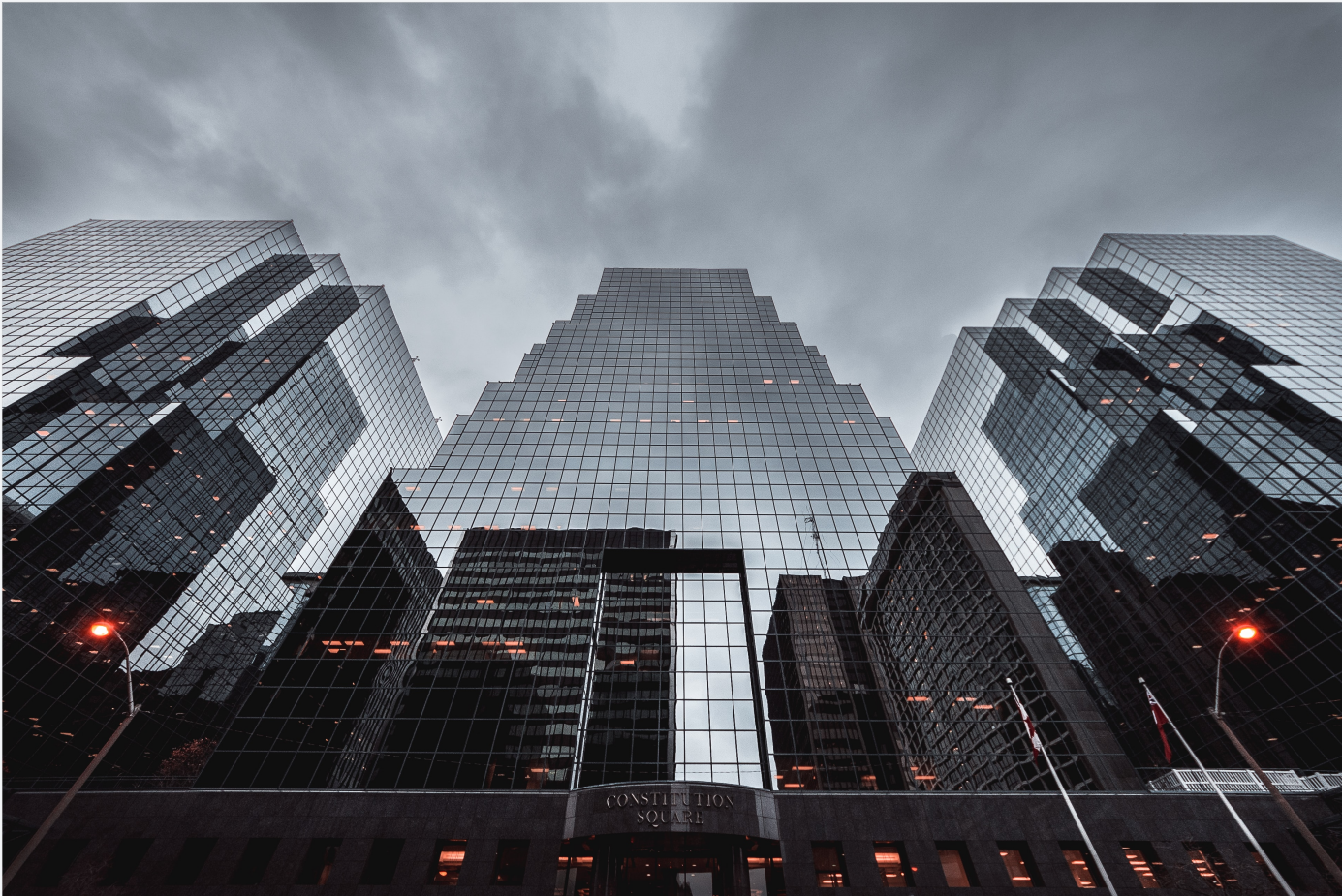 世上无难事只要肯攀登
在这里输入你的正文阐述与关键词标题相关的具体内容若字数太多酌情先删减文案
1
在这里输入你的正文阐述与关键词标题相关的具体内容若字数太多酌情先删减文案
2
在这里输入你的正文阐述与关键词标题相关的具体内容若字数太多酌情先删减文案
3
03
问题分析
Analysis
存在问题
运营问题
产品推广
在这里输入你的正文，阐述与关键词标题相关的具体内容，若字数太多酌情先删减文案，再缩小字号
在这里输入你的正文，阐述与关键词标题相关的具体内容，若字数太多酌情先删减文案，再缩小字号
01
02
03
04
数据转化
客户留存
在这里输入你的正文，阐述与关键词标题相关的具体内容，若字数太多酌情先删减文案，再缩小字号
在这里输入你的正文，阐述与关键词标题相关的具体内容，若字数太多酌情先删减文案，再缩小字号
问题分析
业绩不稳定
在这里输入你的正文阐述与关键词标题相关的具体内容。若字数太多酌情先删减文案
后劲不足
在这里输入你的正文阐述与关键词标题相关的具体内容。若字数太多酌情先删减文案
市场情况不明朗
在这里输入你的正文阐述与关键词标题相关的具体内容。若字数太多酌情先删减文案
改进方法
实施措施一
实施措施二
实施措施三
实施措施四
加强目标感
了解市场情况
维护客户关系
做好基础工作
在这里输入你的正文阐述与关键词标题相关的具体内容，若字数太多酌情先删减文案，再缩小字号。在这里输入你的正文阐述与关键词标题相关的具体内容
在这里输入你的正文阐述与关键词标题相关的具体内容，若字数太多酌情先删减文案，再缩小字号。在这里输入你的正文阐述与关键词标题相关的具体内容
在这里输入你的正文阐述与关键词标题相关的具体内容，若字数太多酌情先删减文案，再缩小字号。在这里输入你的正文阐述与关键词标题相关的具体内容
在这里输入你的正文阐述与关键词标题相关的具体内容，若字数太多酌情先删减文案，再缩小字号。在这里输入你的正文阐述与关键词标题相关的具体内容
04
未来规划
Future Plan
总体计划
在这里输入你的正文阐述与关键词标题相关的具体内容，若字数太多酌情先删减文案
在这里输入你的正文阐述与关键词标题相关的具体内容，若字数太多酌情先删减文案
在这里输入你的正文阐述与关键词标题相关的具体内容，若字数太多酌情先删减文案
产品设计
产品转化
产品推广
产品服务
产品运营
在这里输入你的正文阐述与关键词标题相关的具体内容，若字数太多酌情先删减文案
在这里输入你的正文阐述与关键词标题相关的具体内容，若字数太多酌情先删减文案
计划细节
在这里输入你的正文阐述与关键词标题相关的具体内容，若字数太多酌情先删减文案
在这里输入你的正文阐述与关键词标题相关的具体内容，若字数太多酌情先删减文案
增员人数
平均业绩
最终达成
同比增长
在这里输入你的正文阐述与关键词标题相关的具体内容，若字数太多酌情先删减文案
在这里输入你的正文阐述与关键词标题相关的具体内容，若字数太多酌情先删减文案
准备措施
措施一
措施二
措施三
措施四
做好规划
树立目标
分配指标
认真执行
在这里输入你的正文阐述与关键词标题相关的具体内容，若字数太多酌情先删减文案
在这里输入你的正文阐述与关键词标题相关的具体内容，若字数太多酌情先删减文案
在这里输入你的正文阐述与关键词标题相关的具体内容，若字数太多酌情先删减文案
在这里输入你的正文阐述与关键词标题相关的具体内容，若字数太多酌情先删减文案
STEP 01
STEP 02
STEP 03
STEP 04
感谢观看
20XX年皇家深蓝青绿姜黄撞色PPT模板
汇报人：OfficePLUS
汇报时间：XX月XX日
图标素材